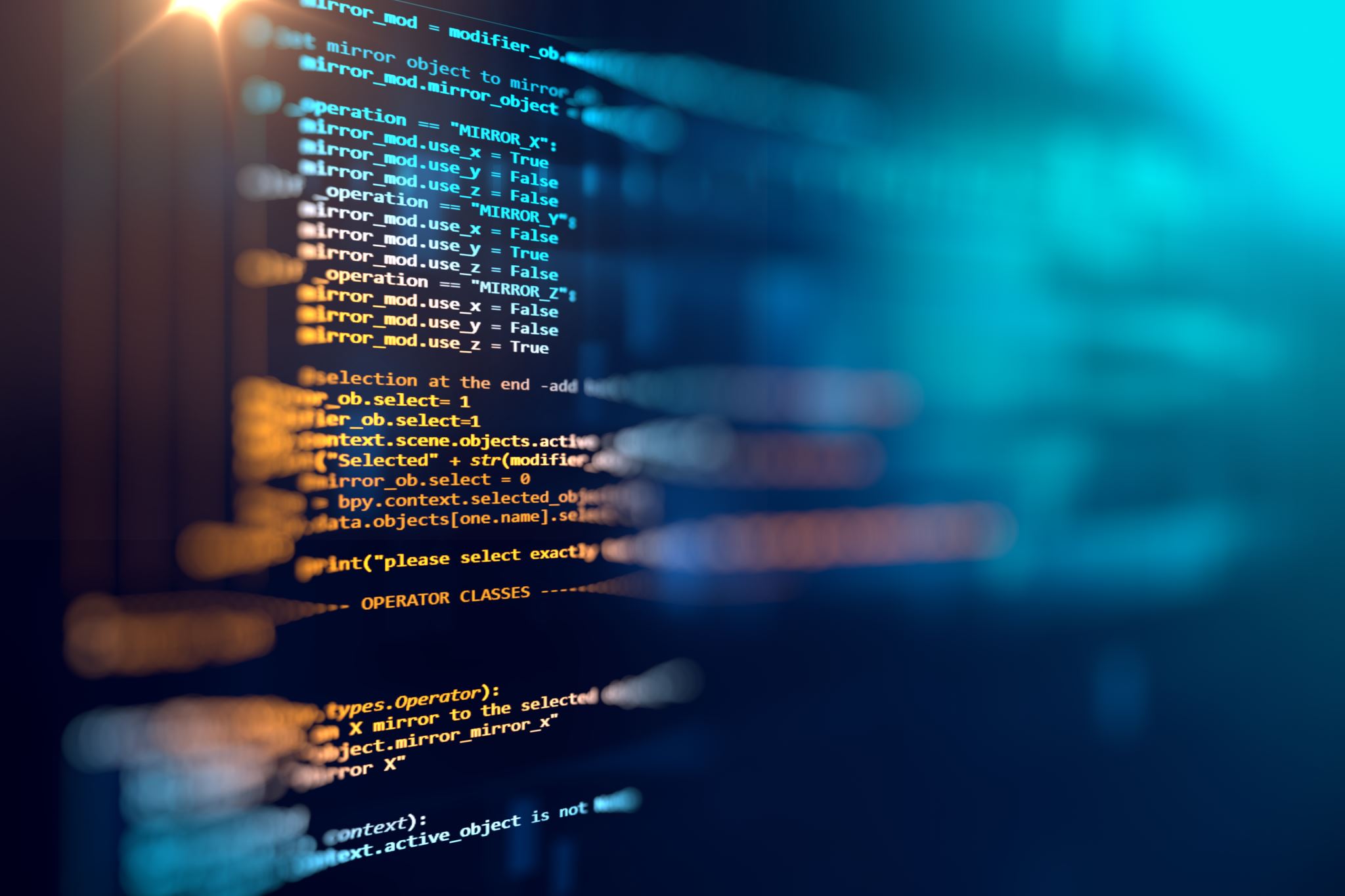 Browser Exploitation
Jameel Nabbo
Bufferoverflows.net
SEC-T Stockholm 2019
Why it’s interesting
SEC-T Stockholm 2019
DOM tree exploitation is *******
XSS
CSRF
CORS 
Content injection
HTML injection 
Second order code injection
SEC-T Stockholm 2019
DOM tree exploitation is ******
XSS
CSRF
CORS 
Content injection
HTML injection 
Second order code injection
SEC-T Stockholm 2019
Exploiting the web browser
Unknown
SEC-T Stockholm 2019
The old fashioned of browser exploitation
SEC-T Stockholm 2019
Exploit Kits
SEC-T Stockholm 2019
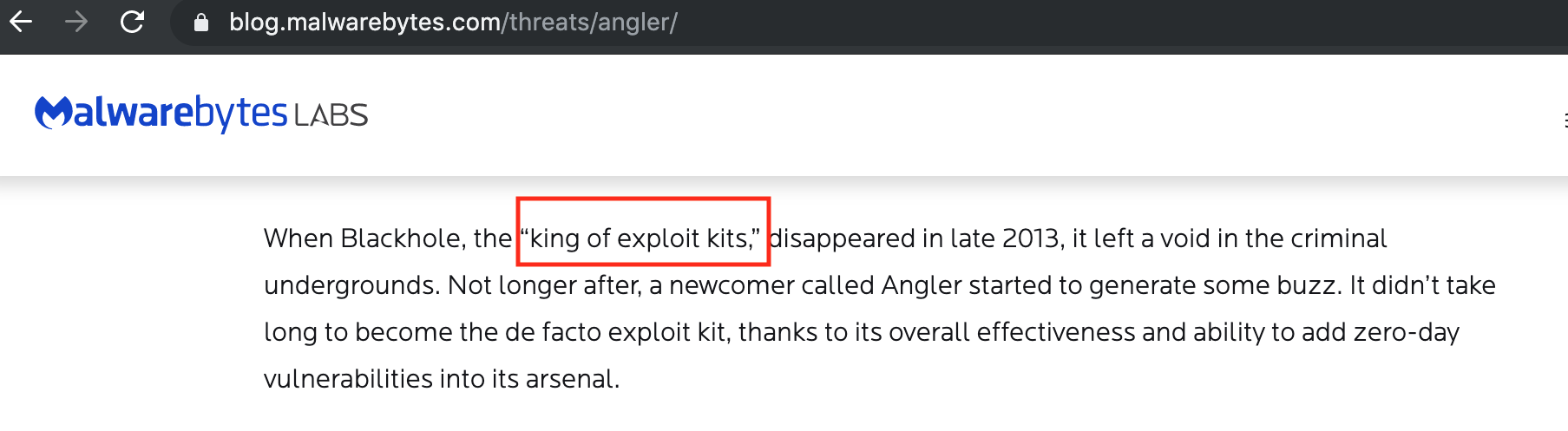 King of exploit kits
SEC-T Stockholm 2019
Blackhole & Angler
SEC-T Stockholm 2019
Enumeration techniques used in Angler on IE 8 & 9 & 10
SEC-T Stockholm 2019
MS14-052
XMLDOM
Angler exploit kit
SEC-T Stockholm 2019
Pre-exploitation phase in MS14-052
Detect if this PC belongs to an analyst
The first attack is used for
targeting the French Aerospace Association
SEC-T Stockholm 2019
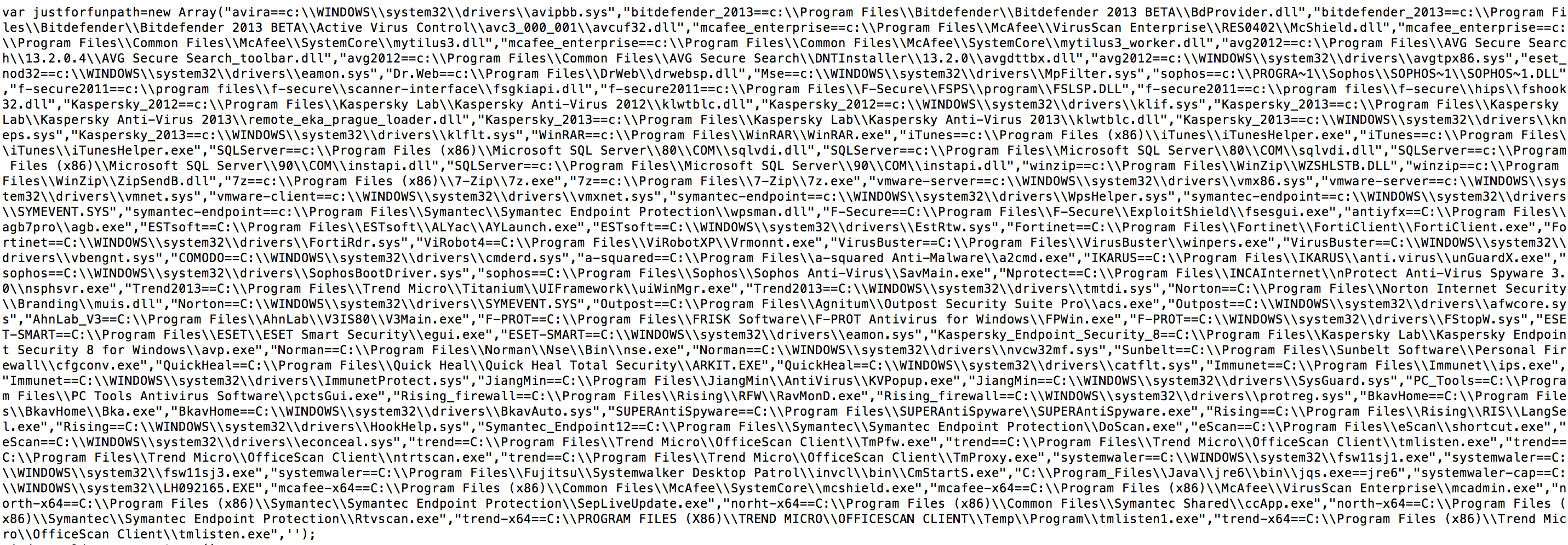 Used to Detect Kaspersky – EMET - TrendMicro
SEC-T Stockholm 2019
If (Browser ==
)
||
||
||
||
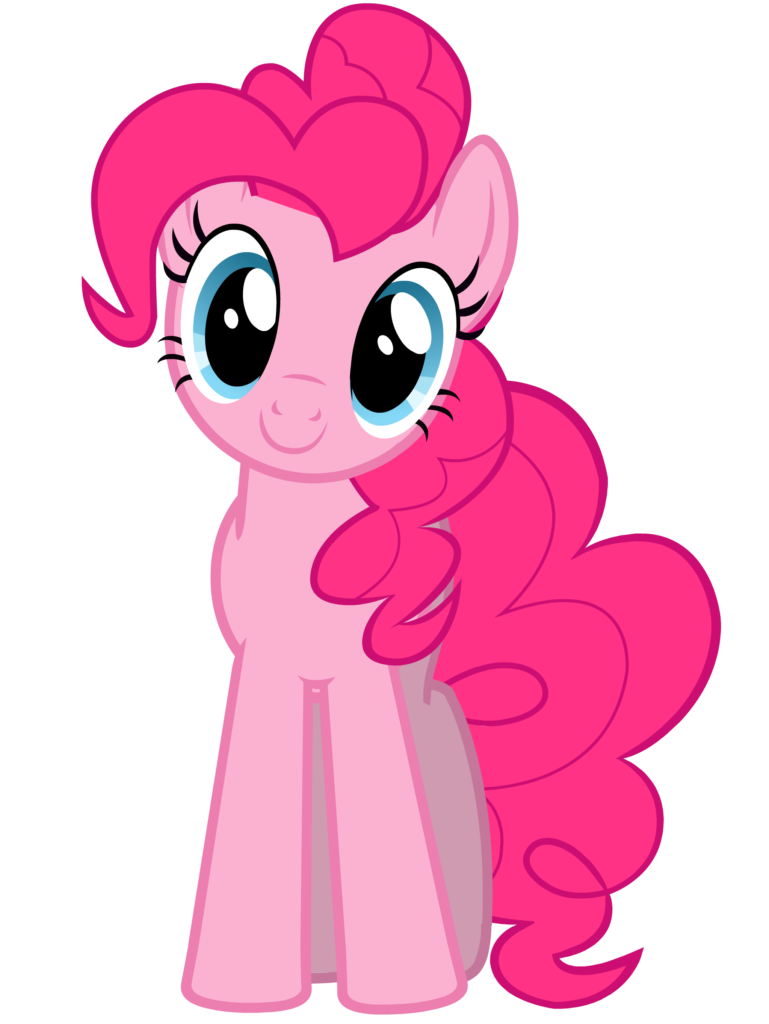 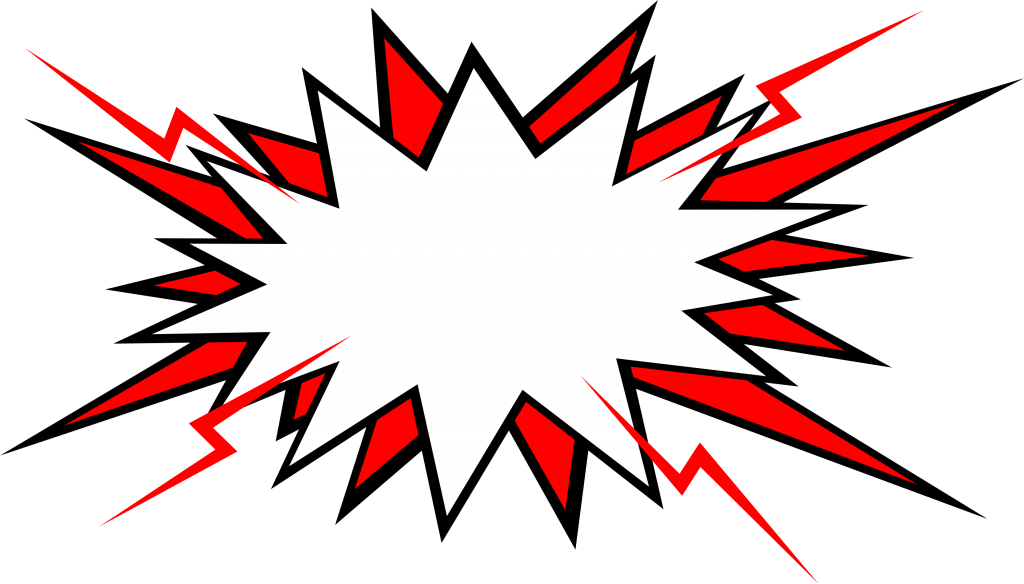 UAF
SEC-T Stockholm 2019
UAF “Use After Free” Exploitation
Use-After-Free vulnerabilities are a type of memory corruption flaw that can be leveraged by hackers to execute arbitrary code.
UAF occurs:
A memory area is allocated and a pointer points to it.
The memory area is freed but the pointer is still available.
The pointer is used and accesses the memory area previously freed.
SEC-T Stockholm 2019
UAF to code execution
SEC-T Stockholm 2019
UAF Example
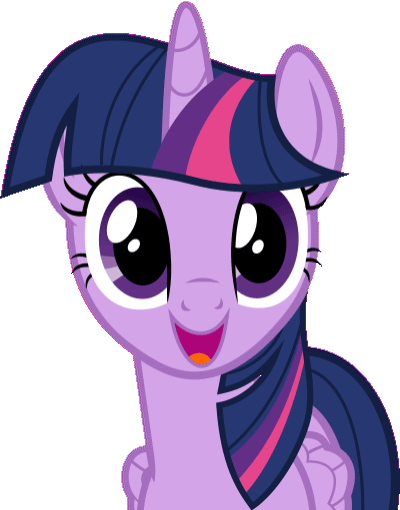 Dangling pointer
SEC-T Stockholm 2019
4 years of happy UAF in Firefox , SeaMonkey
If date >= 2007 && date <= 2011
{
Use-after-free, 'OnChannelRedirect’ // CVE-2008-3835 - CVE-2011-0065
heapspray with a minimal ROP chain to bypass DEP
}
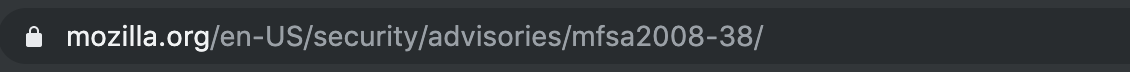 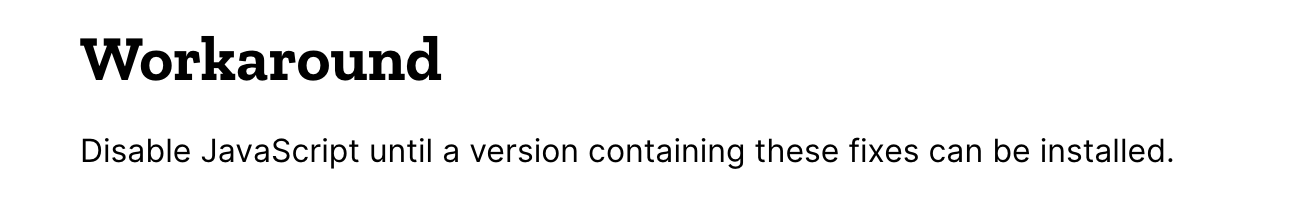 SEC-T Stockholm 2019
Vanilla heap Spray in Firefox, SeaMonkey
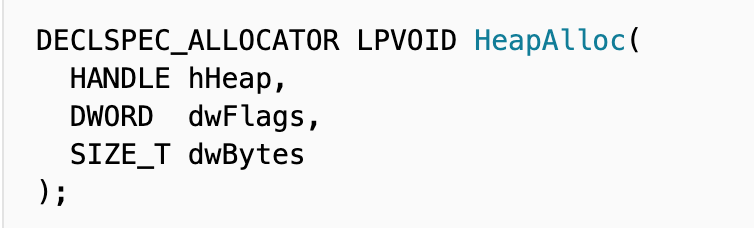 BSTR / DWORD
Have fun 
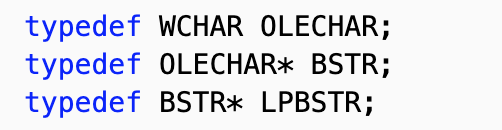 SEC-T Stockholm 2019
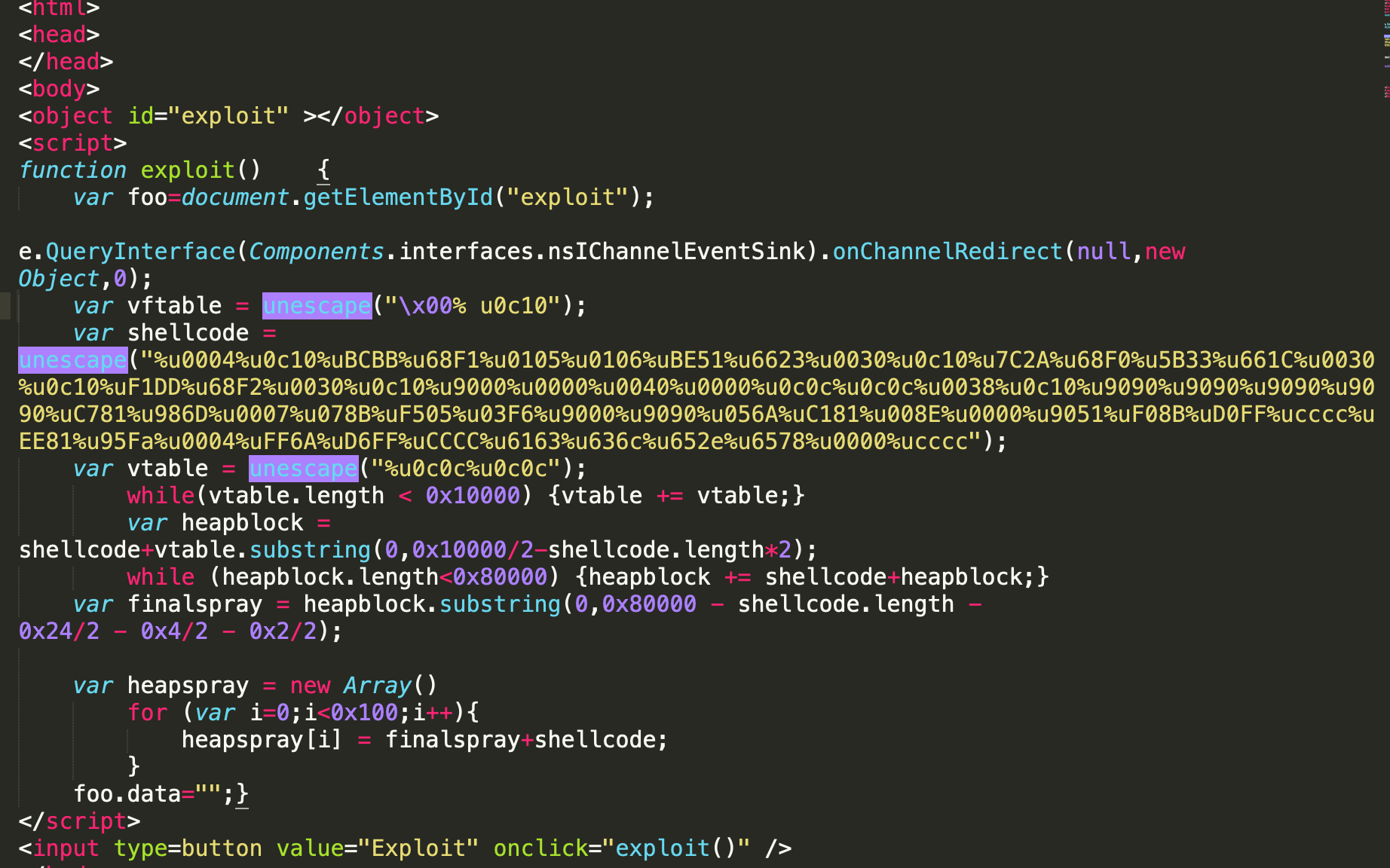 CVE-2011-0065
SEC-T Stockholm 2019
Snowman & Deputydog Operations
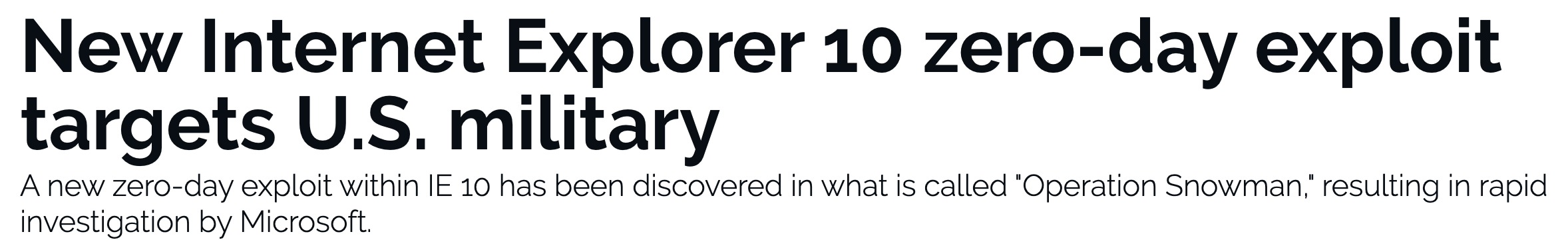 SEC-T Stockholm 2019
https://www.zdnet.com/article/new-internet-explorer-10-zero-day-exploit-targets-u-s-military/
Snowman & deputydog Operations Targets
U.S. government entities
Japanese firms
Defense industrial base (DIB) companies
Law firms
Information technology (IT) companies
Mining companies
Non-governmental organizations (NGOs)
SEC-T Stockholm 2019
The delivery technique of CVE-2014-0322
SEC-T Stockholm 2019
Tope.SWF that leads to a second stage dropper called "Erido.jpg"
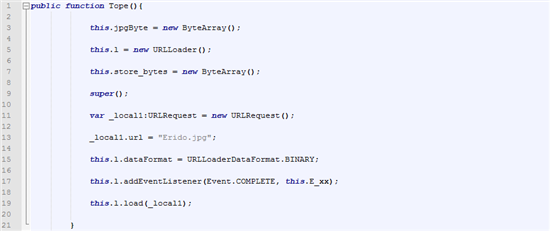 SEC-T Stockholm 2019
UAF Adobe FlashCVE-2015-5119
SEC-T Stockholm 2019
Silent Java-drive by – Rhino engineExploiting IE, Firefox, Google Chrome (All systems)
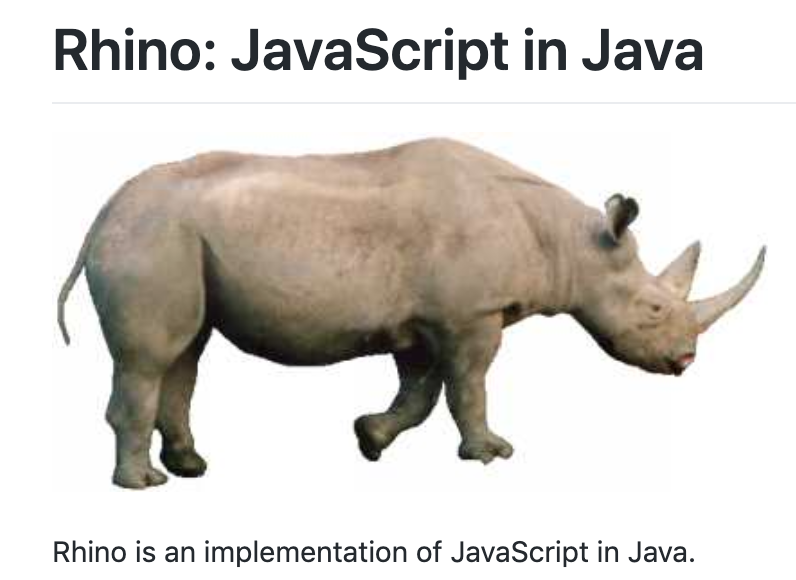 Rhino is a JavaScript engine written fully in Java and managed by the Mozilla Foundation as open source software.
SEC-T Stockholm 2019
Some popular java CVEs
CVE-2011-3544
CVE-2011-3545
CVE-2011-3546
CVE-2011-3547
CVE-2011-3548
CVE-2011-3549
CVE-2011-3550
CVE-2011-3551
CVE-2011-3552
CVE-2011-3553
CVE-2011-3554
CVE-2011-3556
CVE-2011-3557
CVE-2011-0802
CVE-2011-0814
CVE-2011-0862
CVE-2011-0863
CVE-2011-0865
CVE-2011-3544
CVE-2011-0867
CVE-2011-0868
CVE-2011-0869
CVE-2011-0871
CVE-2011-0873
CVE-2011-3389
CVE-2011-3516
CVE-2011-3521
CVE-2011-3560
CVE-2011-3561
CVE-2011-3563
CVE-2011-5035
CVE-2012-0497
CVE-2012-0498
CVE-2012-0499
CVE-2012-0500
CVE-2012-0501
CVE-2012-0502
CVE-2012-0503
CVE-2012-0505
CVE-2012-0506
CVE-2012-0507
CVE-2012-0547
CVE-2012-0551
CVE-2012-1531
CVE-2012-1532
CVE-2012-1533
CVE-2012-1541
CVE-2012-1682
CVE-2012-1713
CVE-2012-1716
CVE-2012-1717
CVE-2012-1718
CVE-2012-1719
SEC-T Stockholm 2019
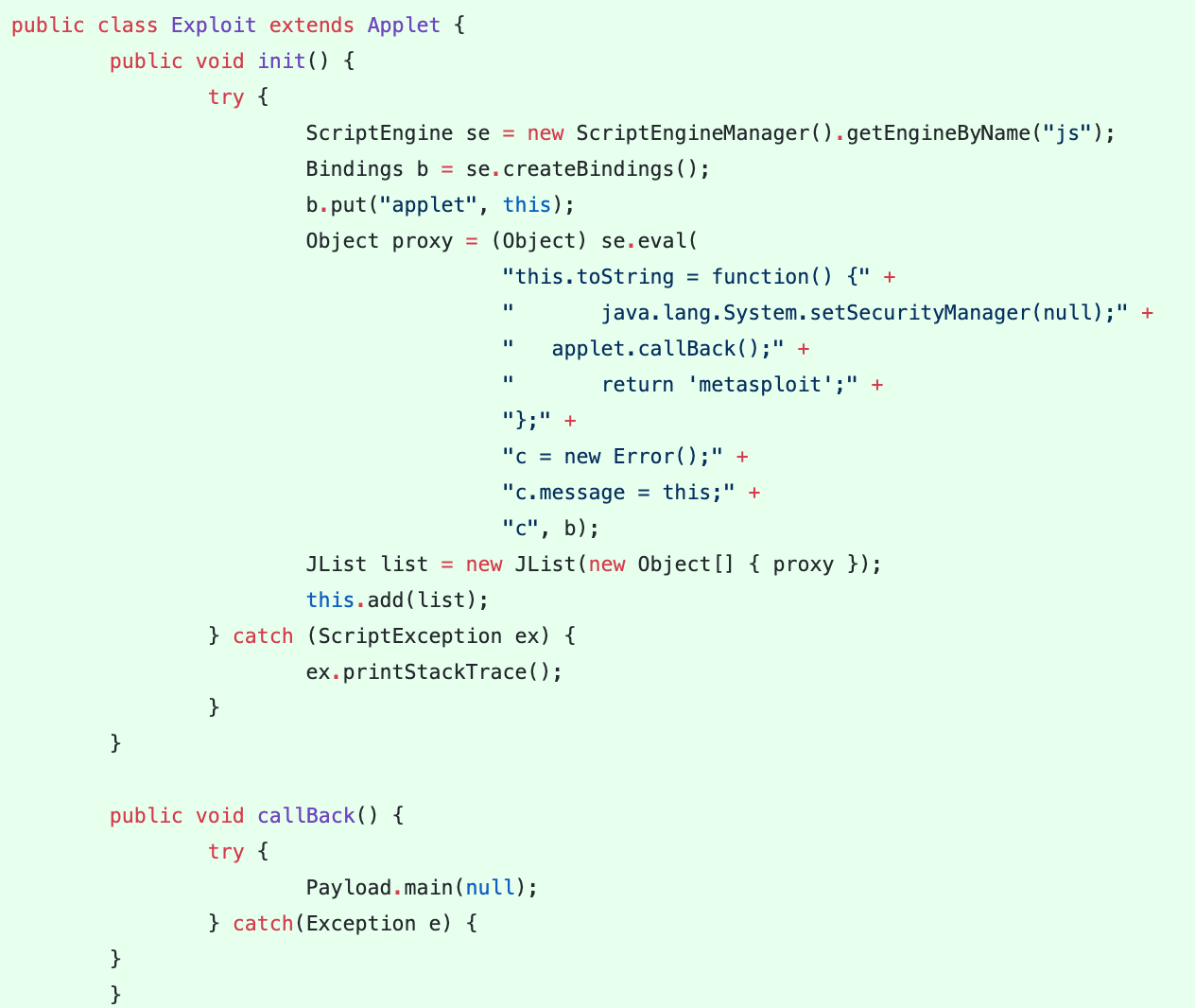 Exploiting Rhino Scripting Engine
Rhino scripting engine NativeError class
On the other hand, when you build such an error object and try to call it from outside the script,
 you'll see a surprise:
Exploit steps:
Assign a toString() method to this that will disable the security manager and then run the payload
Create a new JavaScript error object
Overwrite the error object's message property by this
Return the error object
Execution steps:
Create a new script engine and bind the applet to a JS variable
Add the resulting object to a JList
Display the JList to the user and wait for the UI thread to render it
Pure ASM web app
Rendering a web page with a simple request handling method using assembly (Native code)
Web Assembly
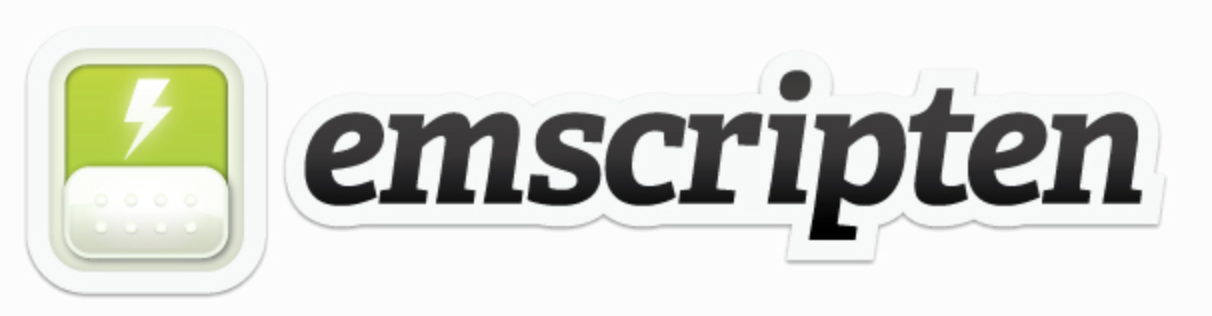 Asm.js
Why WASM is there while we have JS already?
WASM is a compiler target
Faster than JS code, because WASM is native code, while JS code needs to be parsed first
WASM allows us to execute C/C++ code on the browser with a performance close to native
WASM wasn't made to be a substitute for JS but to work alongside with it
WASM is often used for developing web games
Speed, Portability, Flexibility
JS VS WASM
https://blog.logrocket.com/webassembly-how-and-why-559b7f96cd71/
WASM supports
Browsers that support WebAssembly
The funny part
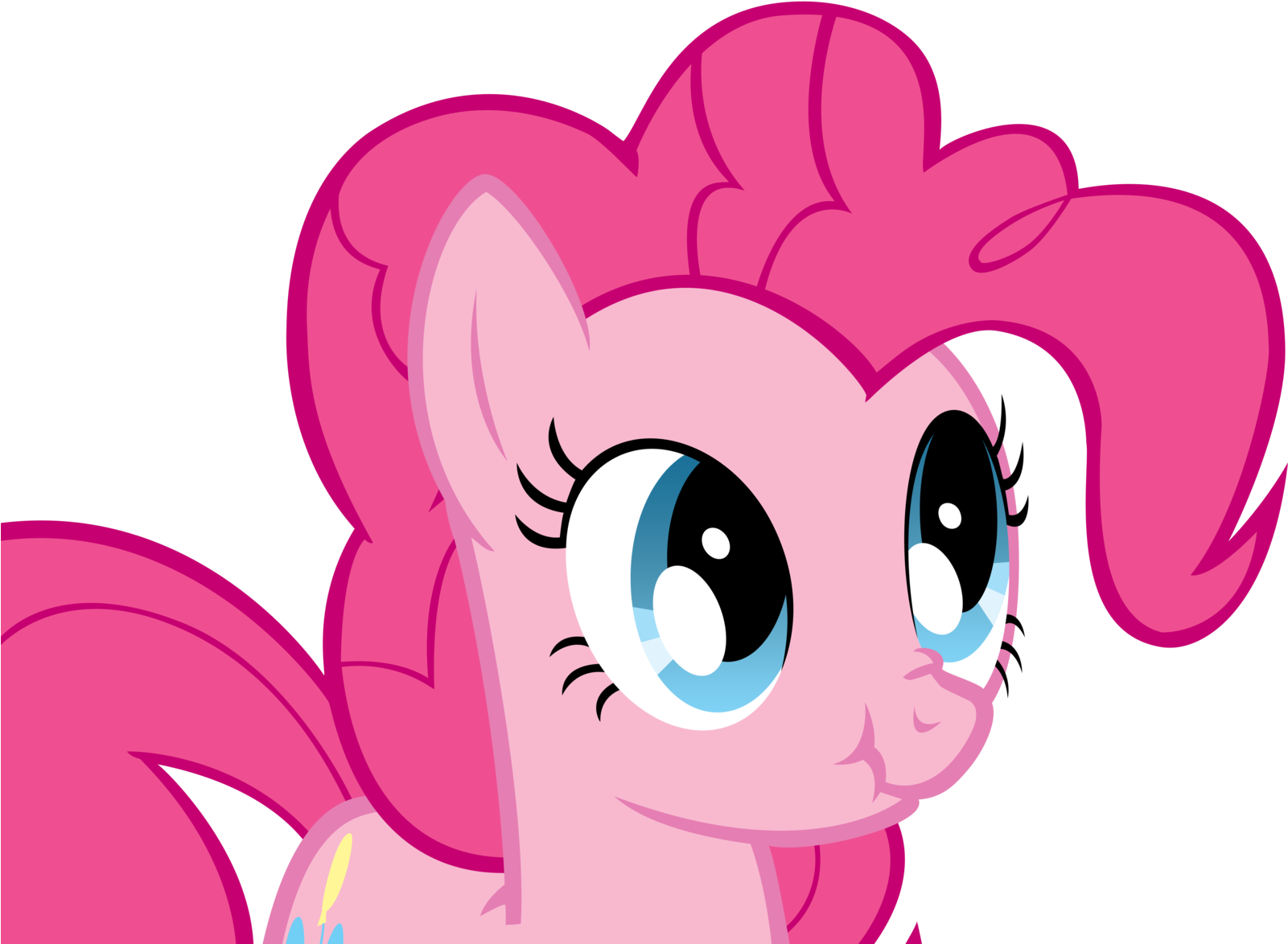 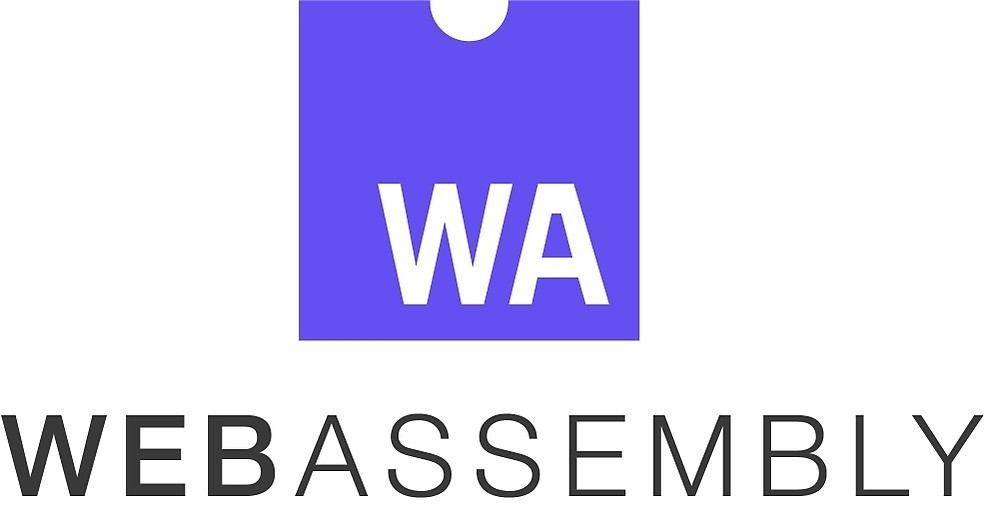 ASM and WASM format
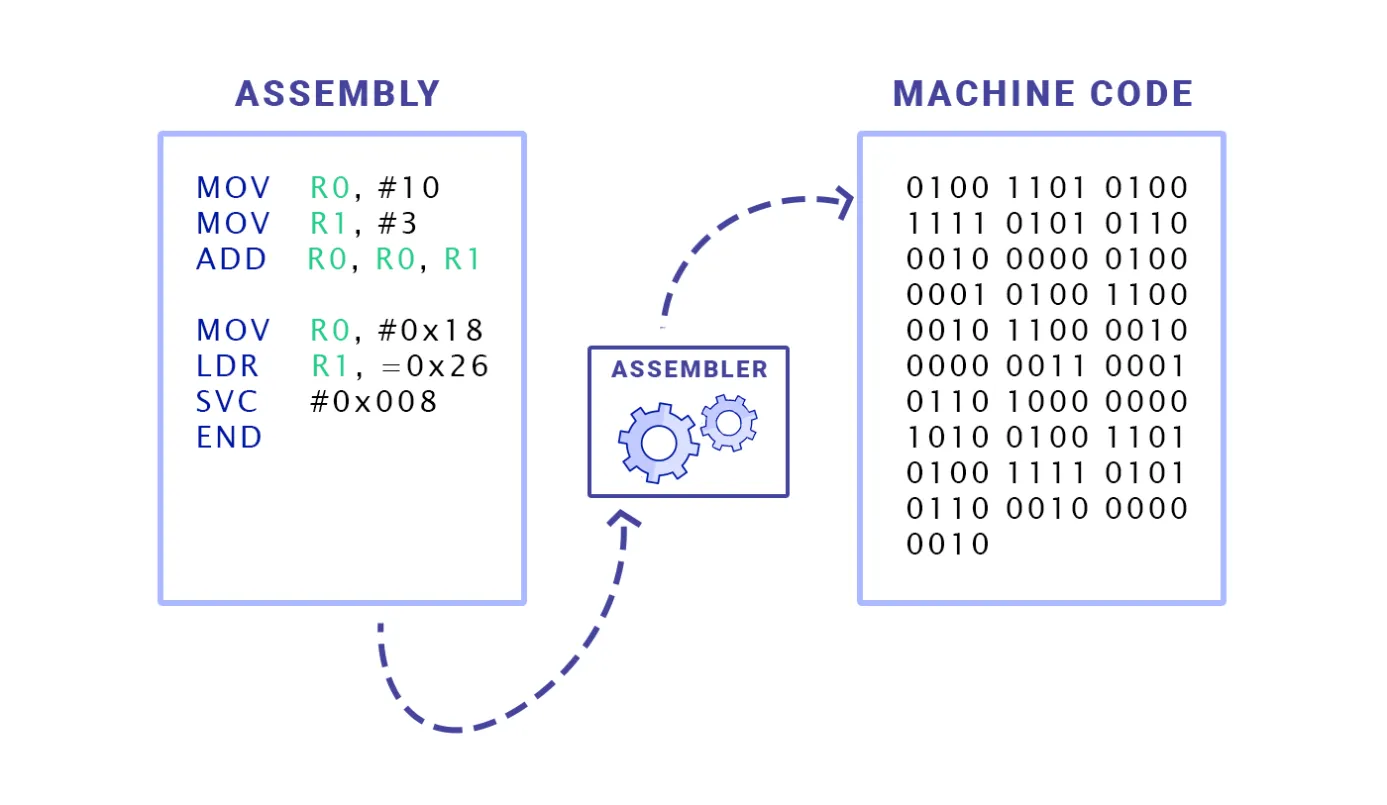 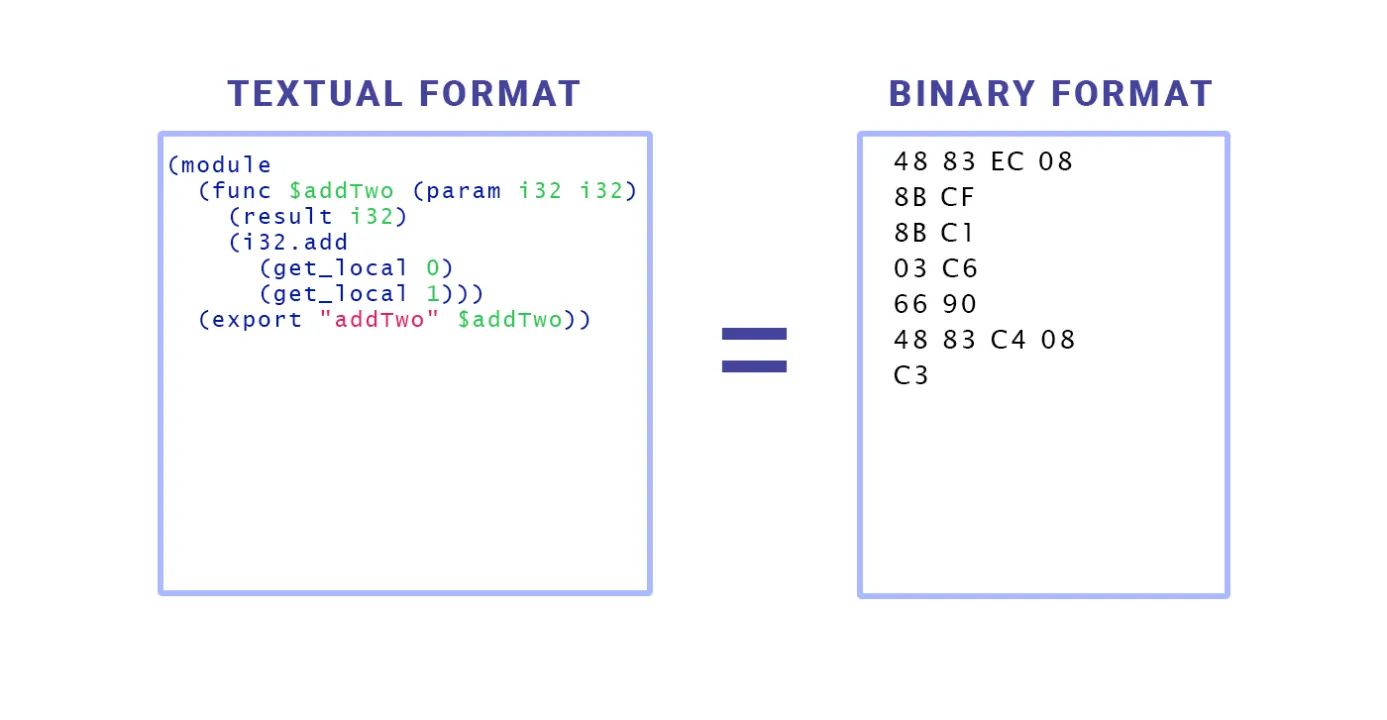 WASM binary blobs structure
Custom Section 
WebAssembly Modules
Verification of the WebAssembly instructions
Security issues in WASM
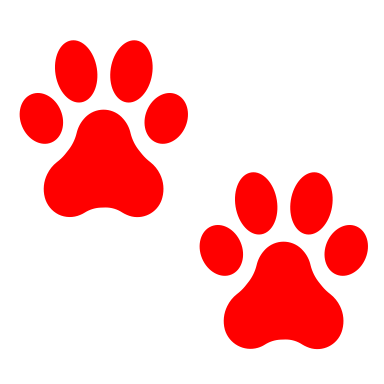 WASM Example in RUST
Building Wasm app using rust
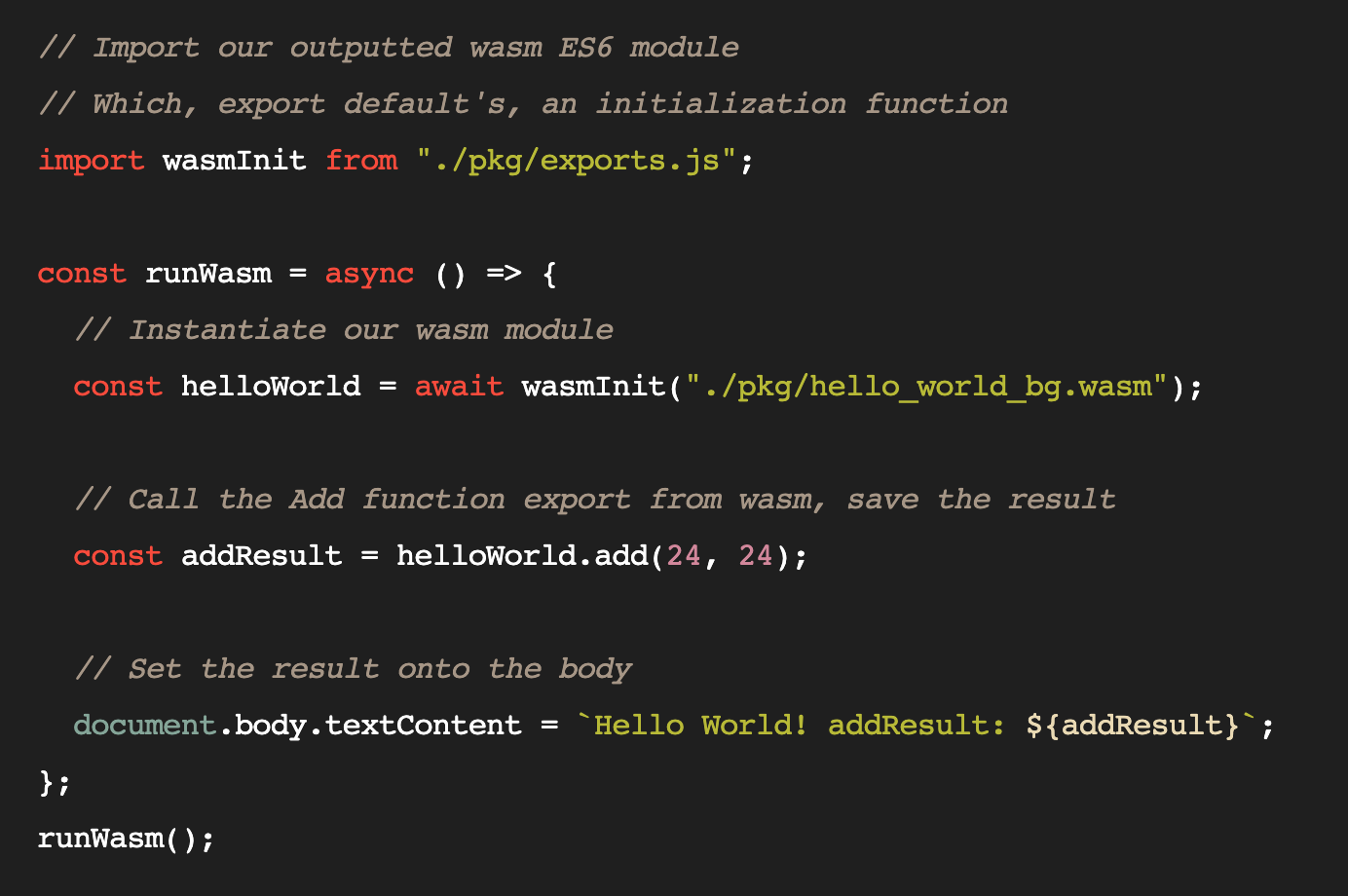 cargo install wasm-pack  // cargo init
wasm-pack build --target web
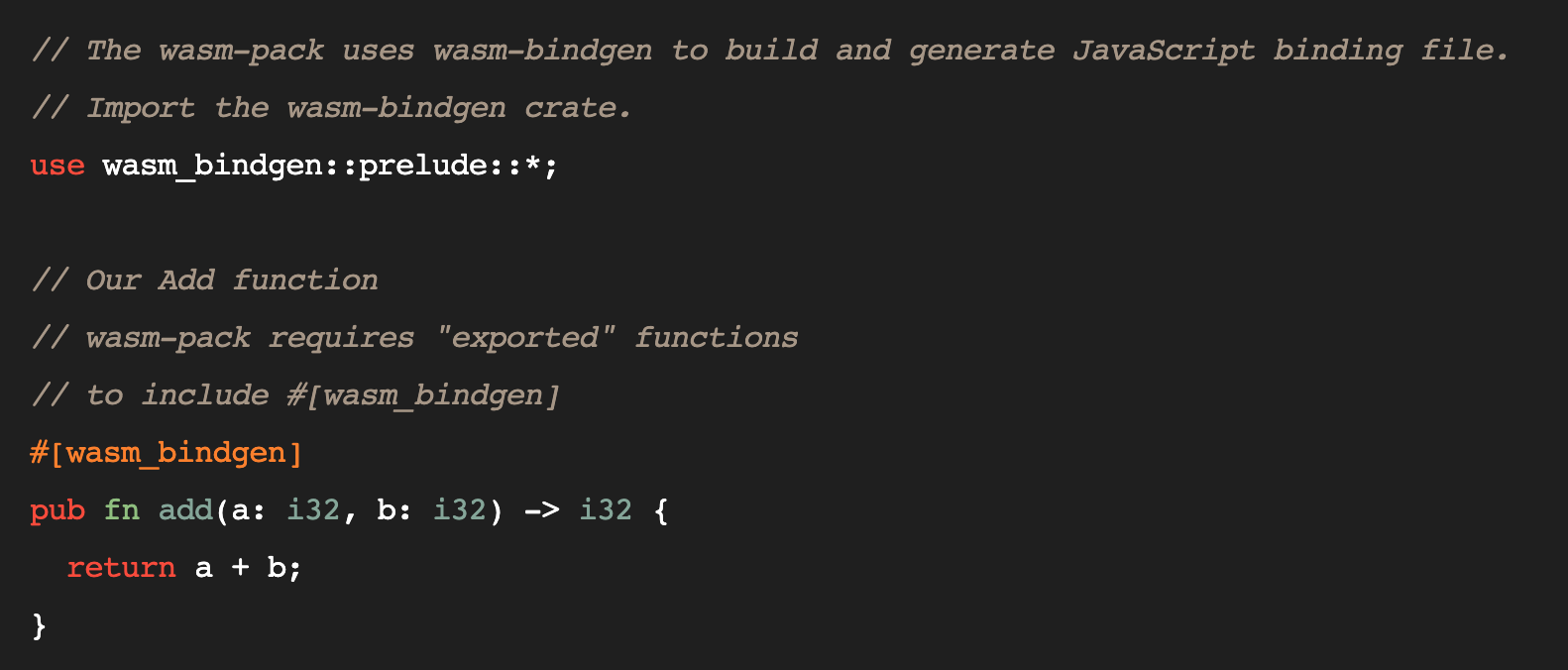 All what you need: wasmbyexample.dev
Wasm Page
Index.js
Index.html
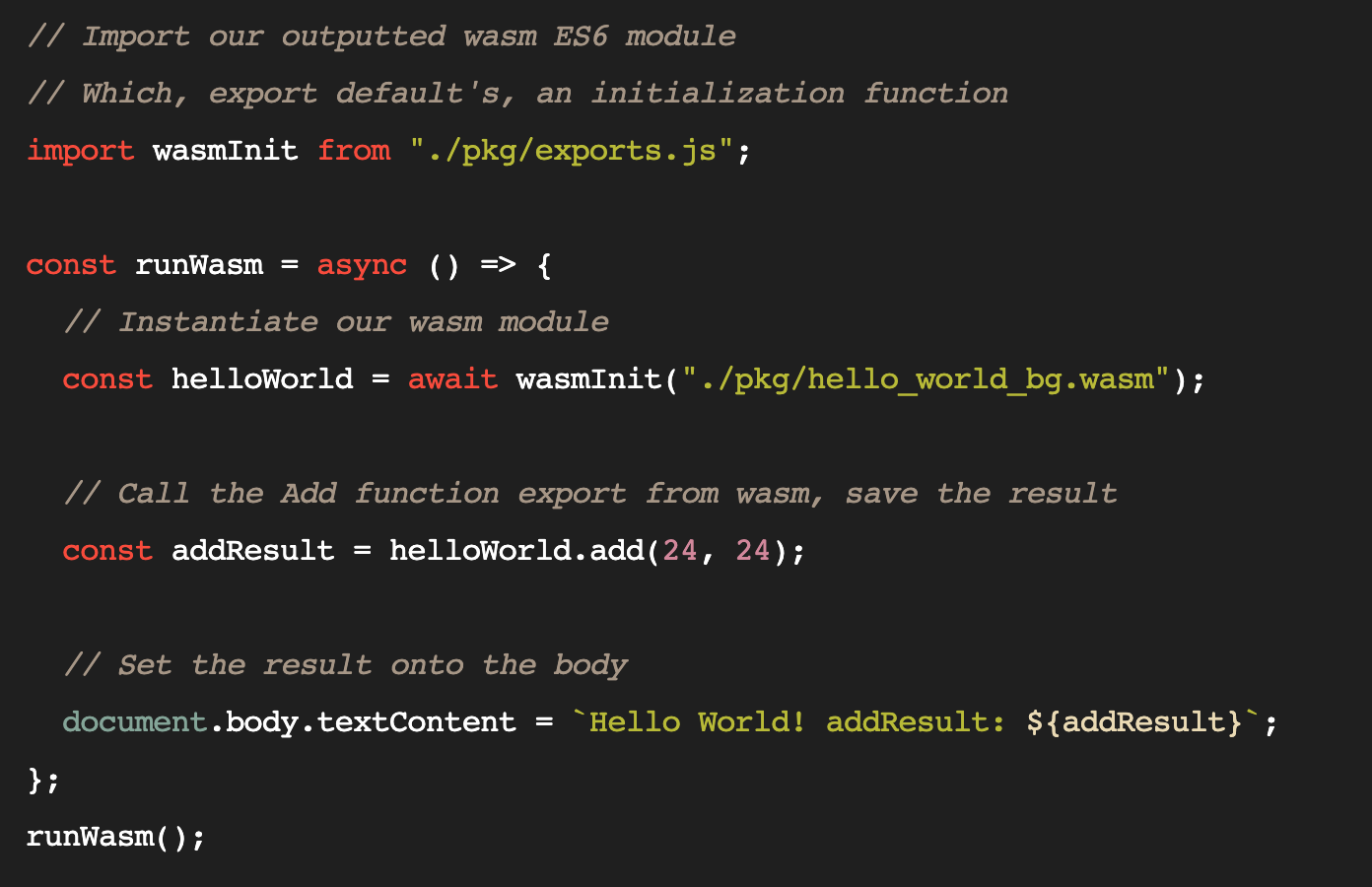 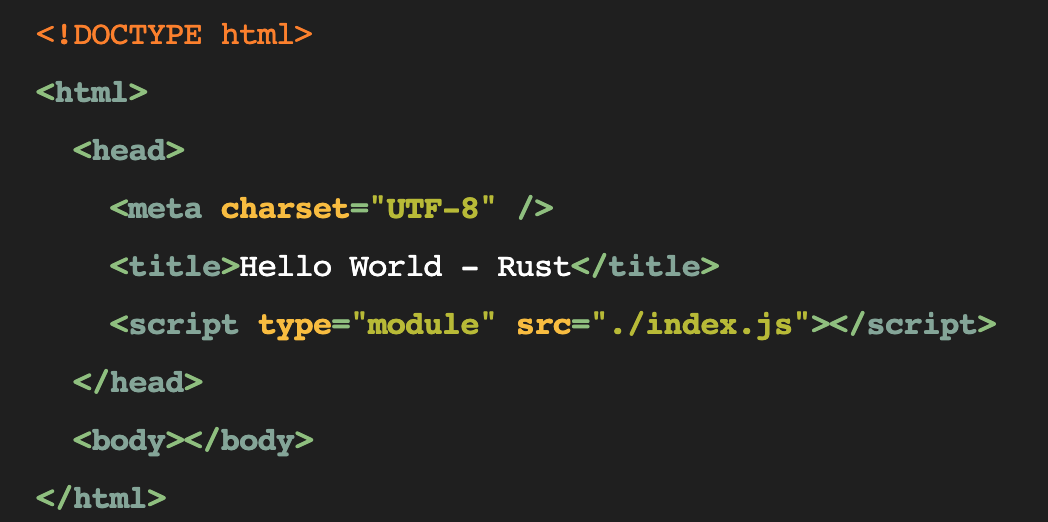 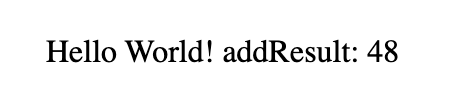 WASM using assembly script typescript-like (Common in the exploitation)
hello-world.ts
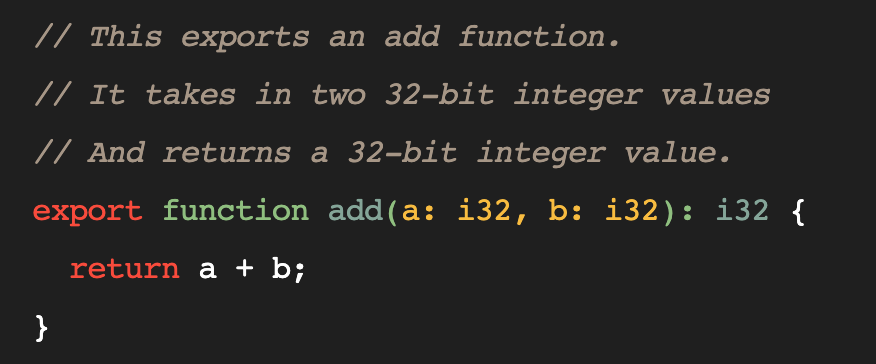 asc hello-world.ts -b hello-world.wasm
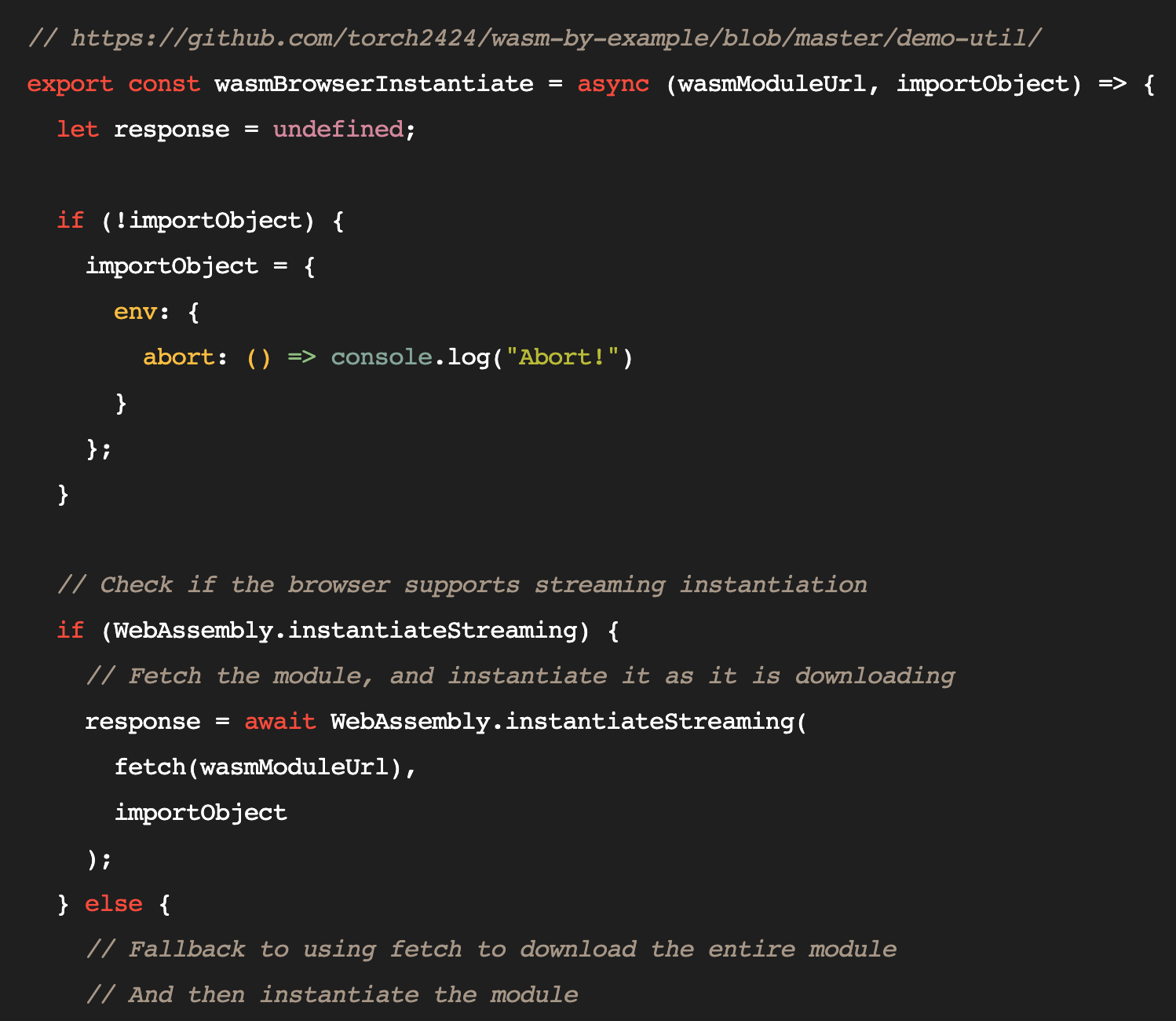 hello-world.js
loading Wasm modules
WebAssembly.instantiateStreaming()
Executing it on the fly 
Hello-world.js
Index.html
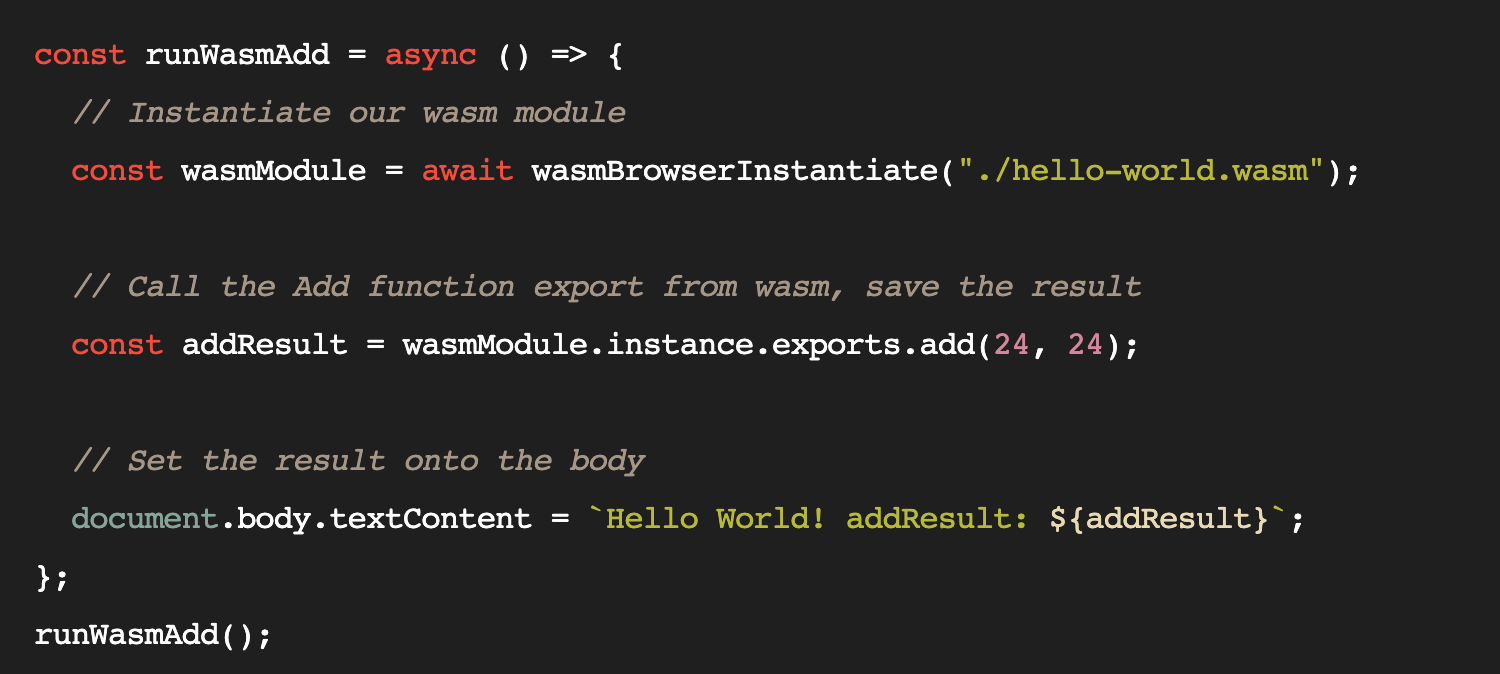 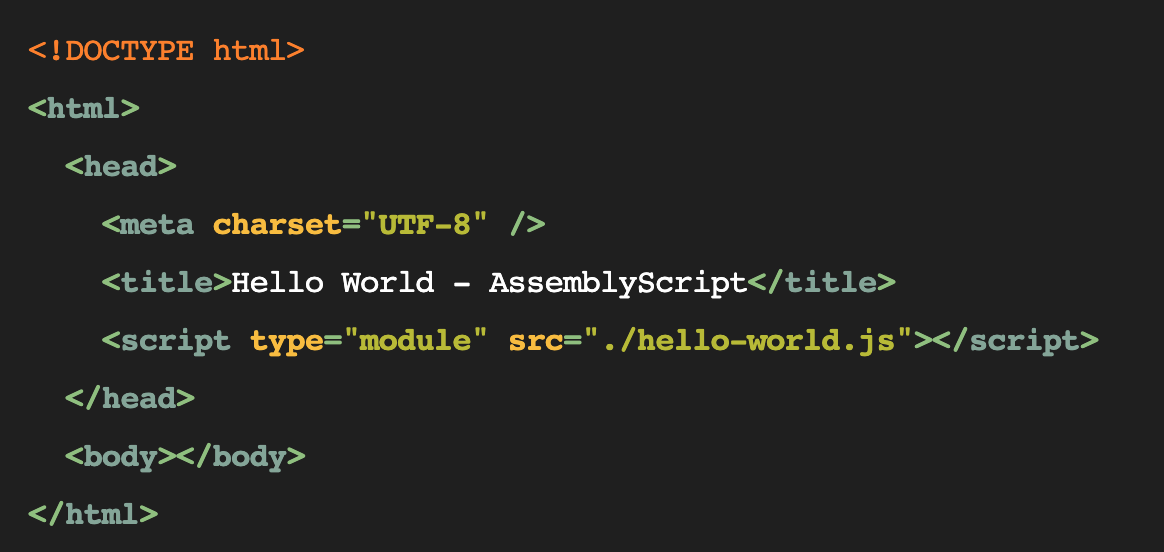 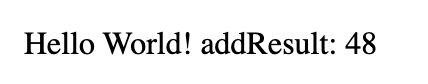 WASM parser exploitation
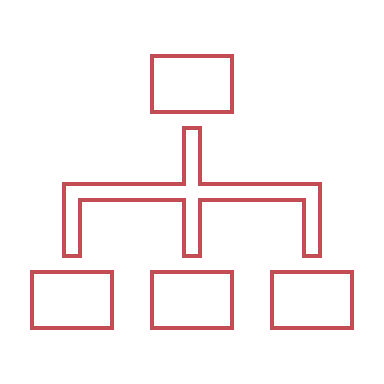 WebAssembly source buffers in WebKit / out-of-bounds read
Return arrayBufferView ? static_cast<uint8_t*>(arrayBufferView->vector()) : static_cast<uint8_t*>(arrayBuffer->impl()->data());
If the source buffer is a view (DataView or TypedArray), arrayBufferView->vector() is returned. The vector() method returns the start of the data in the buffer, including any offset. 
However, the function createSourceBufferFromValue copies the output of this function as follows:memcpy(result.data(), data + byteOffset, byteSize);
This means that if the buffer is a view, the offset is added to the buffer twice before this is copied. This could allow memory off the heap 
to be read out of the source buffer, either though parsing exceptions or data sections when they are copied
memcpy(result.data(), data + byteOffset, byteSize);
memcpy
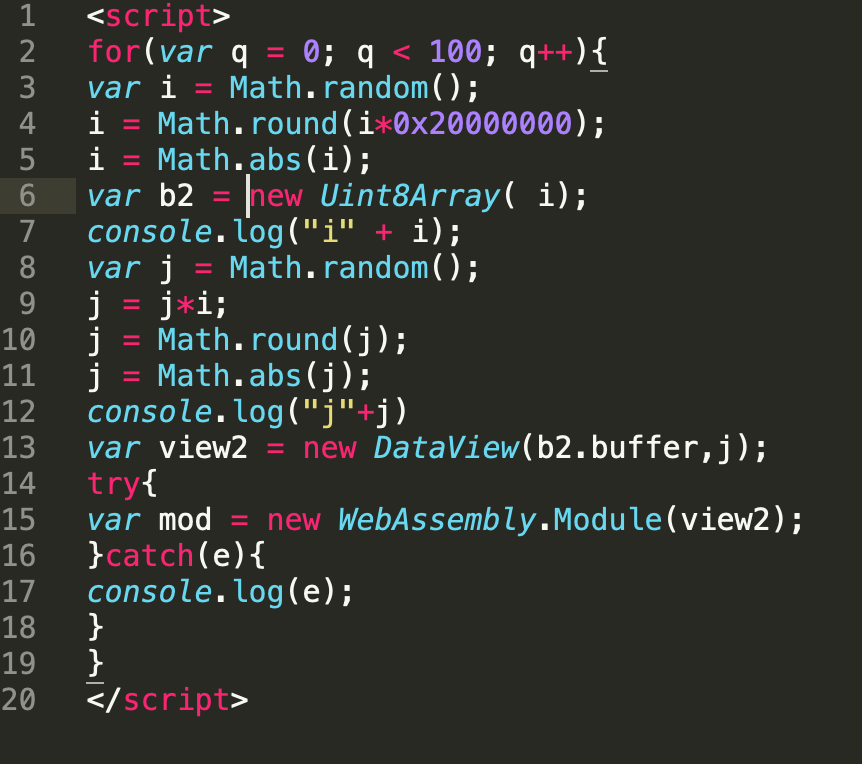 Example CVE-2018-4222 POC
(Type confusion / BOF)
If the previous section was a custom section, the check always returns true, even if the section is 
otherwise out of order. This means any number of sections can be parsed from a binary, 
any number of times in any order
Exploiting Chrome UAF using WASM functions
FileReader
var importObject = {
            imports: { imported_func: arg => console.log(arg) }
        };
bc = [0x0, 0x61, 0x73, 0x6d, 0x1, 0x0, 0x0, 0x0, 0x1, 
wasm_code = new Uint8Array(bc);
wasm_mod = new WebAssembly.Instance(new WebAssembly.Module(wasm_code), importObject);
return wasm_mod.exports.exported_func;
ASM JS & JIT Spray “Love Story”
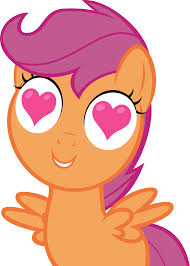 If exploit == JIT spray {
Browser == “FireFox”;
}
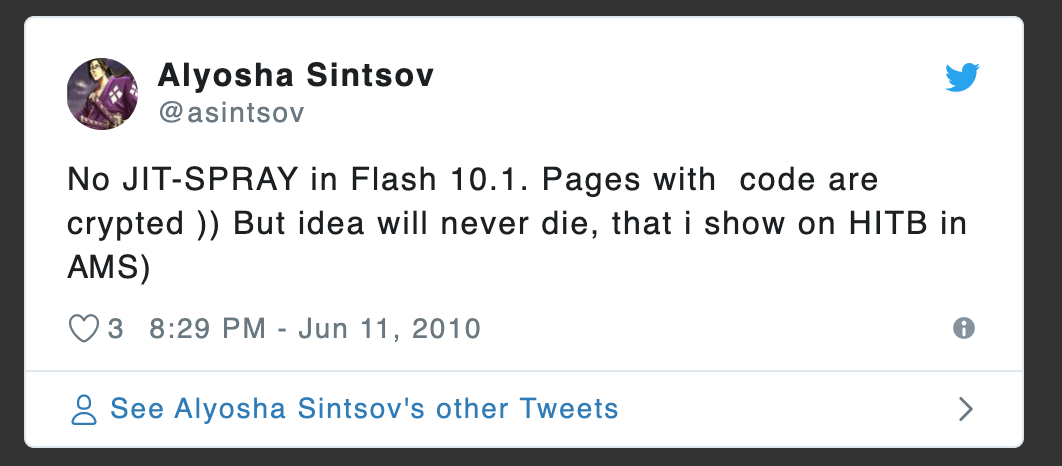 https://rh0dev.github.io/blog/2017/the-return-of-the-jit/
Techniques for delivering the browser exploitsHigh profile individuals
Enumerating their system and mail client by sending an empty email with 1PX image.
When the image is requested on the server side, it will store the request data (Versions, sys info etc.)


  Click here to view in the browser   ʘ‿ʘ
Email delivery using Iframes
Loading Iframes is supported by default in the email clients for the following:
Windows Mail
Apple Mail 3 / 4
Thunderbird
Android (default client)
iPhone / iPad
Browser local storage (Black Hole)
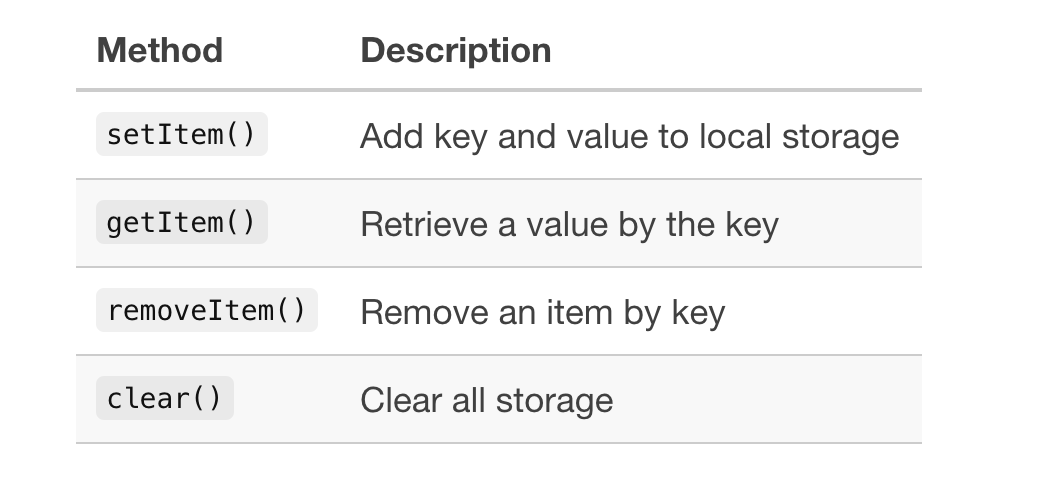 My research in 2018
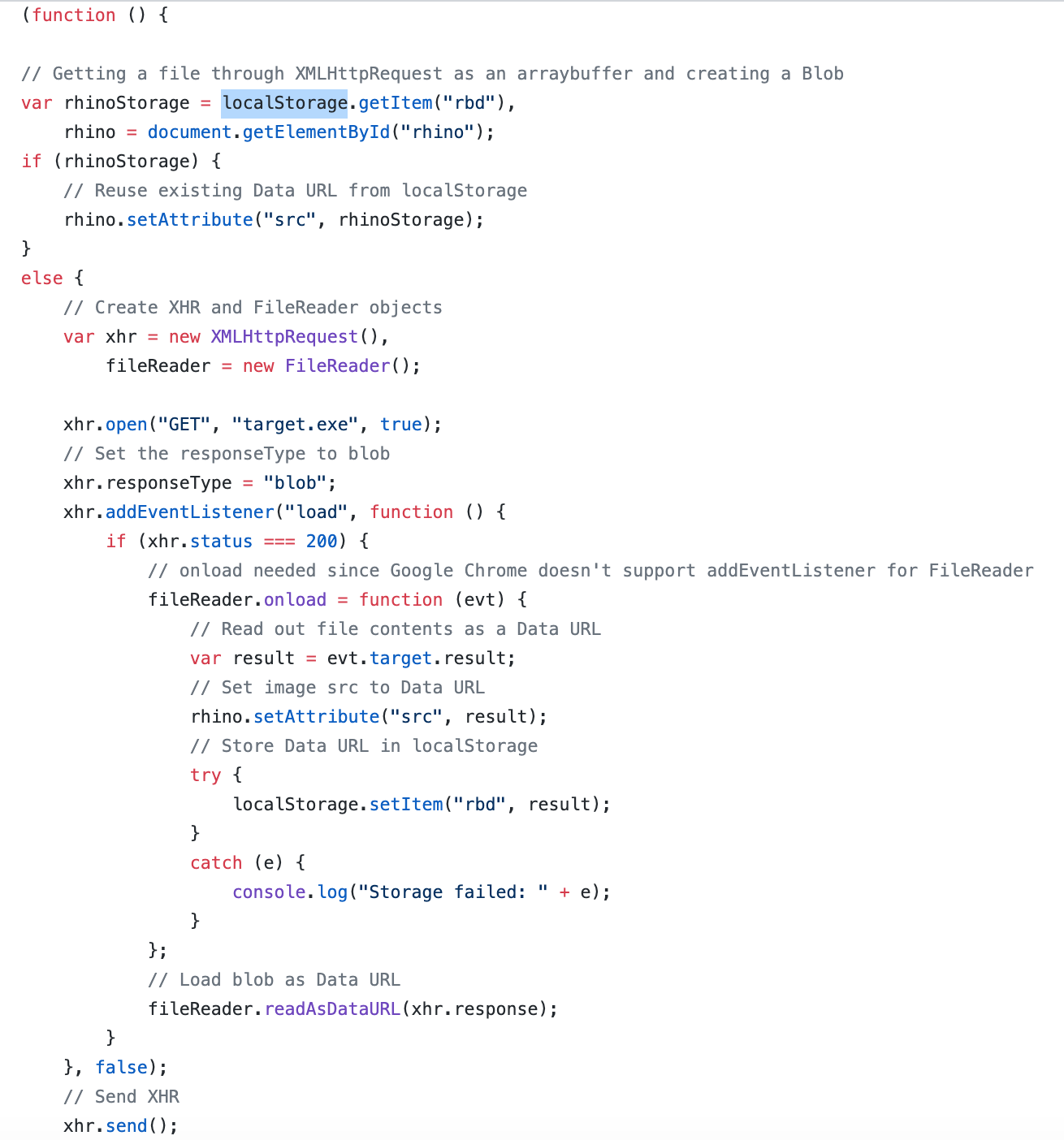 Storing the file in browser Local storage
Conclusion
Browser exploitation is a science in itself
The best source for doing the research is by reading the source code and delivery techniques that is used in the exploit kits.
Exploit-DB POCs
Binary exploitation and debugging techniques
Credits
@exodusintel
@Rh0
Google research team
Michael Schierl
References
https://soroush.secproject.com/blog/2013/04/microsoft-xmldom-in-ie-can-divulge-information-of-local-drivenetwork-in-error-messages
https://www.mozilla.org/en-US/security/advisories/mfsa2008-38/
https://downloads.avaya.com/css/P8/documents/100144158
https://www.fireeye.com/blog/threat-research/2014/02/operation-snowman-deputydog-actor-compromises-us-veterans-of-foreign-wars-website.html
https://blog.malwarebytes.com/threats/angler/
https://www.symantec.com/connect/blogs/emerging-threat-ms-ie-10-zero-day-cve-2014-0322-use-after-free-remote-code-execution-vulnerabi
https://www.exploit-db.com/exploits/18171
https://www.exploit-db.com/exploits/44427
https://github.com/JameelNabbo/browser-exploit-POC
https://github.com/rapid7/metasploit-framework/blob/master/modules/exploits/multi/browser/adobe_flash_hacking_team_uaf.rb
https://www.alienvault.com/blogs/labs-research/attackers-abusing-internet-explorer-to-enumerate-software-and-detect-securi
https://www.forcepoint.com/blog/security-labs/msie-0-day-exploit-cve-2014-0322-possibly-targeting-french-aerospace-association
References
https://github.com/exodusintel/CVE-2019-5786
https://blog.logrocket.com/webassembly-how-and-why-559b7f96cd71/
https://googleprojectzero.blogspot.com/2018/08/the-problems-and-promise-of-webassembly.html
https://github.com/WebAssembly/design/blob/master/BinaryEncoding.md
https://labs.mwrinfosecurity.com/assets/BlogFiles/apple-safari-wasm-section-vuln-write-up-2018-04-16.pdf
http://schierlm.users.sourceforge.net/CVE-2011-3544.html
https://github.com/capitanblack8/maziyar/commit/9e71be8ed0469781a6046de2b4b6f8b0082c9026#diff-9ee135f5b54142c131a3a40b085d9da9
https://www.exploit-db.com/exploits/18171
https://wasmbyexample.dev/examples/hello-world/hello-world.rust.en-us.html